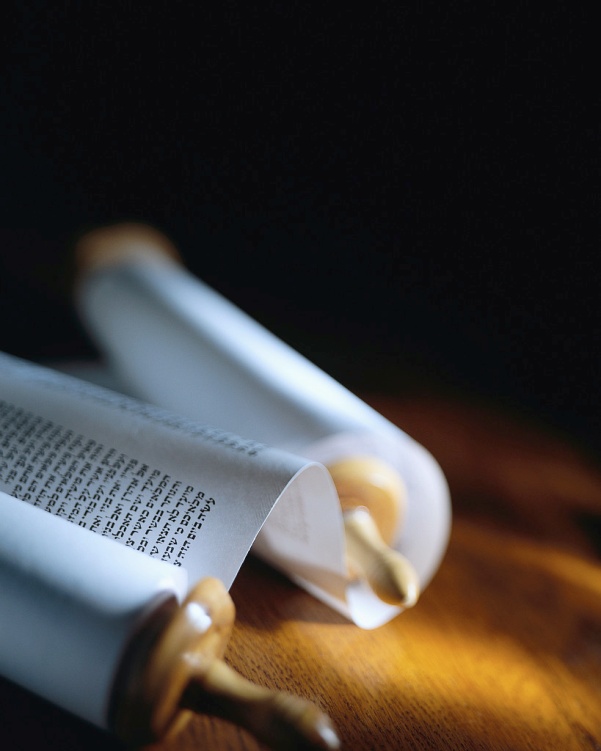 Next
[Speaker Notes: Let’s remember the mission of every true Christian :
1) You will be My witnesses. A1v8
2) The Seed is the Word. Lk8v11
3) Become Fishermen. Mk1v17
4) Salvation is of the Lord. Jo1v9
5) Make disciples. Mt28v19
But, can we know they are saved ?]
Signs of Salvation
Then Mary said, "My soul praises the greatness of the Lord !  My spirit exults in God, my Savior. Luke 1:46-47
Christ’s servant
 Christ’s vessel
 Christ’s follower
Her profession is a good sign.
But, was she truly saved ?
Next
[Speaker Notes: Jesus said, ‘By their fruit you will know them’ ≠ the fruit of HS !
Today we’ll see 3 signs of salva.
	I’ll be using the ISV literal trans
	Let’s read Lk1v27-38.  [Read]
[Read] Let’s remember that signs ≠ the Way to salvation !
Her profession didn’t save her.]
Receiving Christ as Lord is essential.
Then Mary said, "Truly I am the Lord's servant.  Let everything you have said happen to me.“ Luke 1:38
Christ’s servant
 Christ’s vessel
 Christ’s follower
She was a virgin, a rare jewel !
Next
[Speaker Notes: Let’s re-read Lk1v38.  [Read]
Mary let the Lord change her.
	She didn’t say, “I can do this !”
	Her submission led to the Lord doing more great things in her.
	Notice: She was free to choose
All truly saved believers show it by their obedience despite others.]
She told the world !
My spirit exults in God, my Savior, because He has looked favorably on His humble servant. From now on, all generations will call me blessed, Luke 1:47-48
Christ’s servant
 Christ’s vessel
 Christ’s follower
A clear profession is a good sign.
Next
[Speaker Notes: Let’s re-read Lk1v47-48. [Read]
Nothing could be clearer than Mary’s declaration of her attitude.
	This came from her spirit, not even her souls. (cf Heb4v12)
	A humble servant ≠ question her Lord !
The world can know her heart.]
She kept that servant attitude.
His mother told the servants,  "Do whatever He tells you." John 2:5
Christ’s servant
 Christ’s vessel
 Christ’s follower
“Time will tell” is still true !
Next
[Speaker Notes: Let’s read Jn2v1-5. [Read Bible]
This event was 30 years later !
	The sign of a servant attitude is not just a passing emotion.
	Easy believe-ism has separated Salvation from Lordship ; beware !
The sign of being a servant can only be tested by time.]
God was obviously using her.
After he had thought about it, an angel of the Lord appeared to him in a dream. "Joseph, son of David," he said, “Don't be afraid to take Mary as your wife, because what has been conceived in her is from the Holy Spirit. Matthew 1:20
Christ’s servant
 Christ’s vessel
 Christ’s follower
Another sign of true salvation
Next
[Speaker Notes: Let’s read Mt1v20.  [Read]
As Christ grew inside Mary, it was obvious to everyone.
	She was just a willing vessel, but God was doing a miracle.
It becomes clear to others that someone is truly saved when God’s Holy Spirit uses them.]
She took care of Christ.
After they went into the house and saw the child with his mother Mary, they fell down and worshiped him. Then they opened their treasure sacks and offered him gifts of gold, frankincense, and myrrh. Matthew 2:11
Christ’s servant
 Christ’s vessel
 Christ’s follower
As a vessel in the Master’s hands
Next
[Speaker Notes: Let’s read Mt2v11.  [Read]
While they lived in Bethlehem, Mary fed, clothed & kept house.
	She was not worshipped nor venerated by the Wise Men !
	For many years Mary cooked & cleaned for Christ in Nazareth.
She never sought glory.]
She sincerely cared for Him.
When Jesus' parents saw him, they were shocked.  His mother asked him, "Son, why have you treated us like this ?  Your father and I have been worried sick looking for you!" Luke 2:48
Christ’s servant
 Christ’s vessel
 Christ’s follower
He is precious to you who beliee.
Next
[Speaker Notes: Let’s read Lk2v48.  [Read]
After three days of desperate search, leaving all else behind, Mary & Joseph found their very precious boy.
It’s a good sign when believers refocus their life on being vessels.
1Pe2v7 says… [Read]]
She left her home in Nazareth.
While Jesus was still speaking to the crowds, His mother and brothers stood outside, wanting to speak to him. Matthew 12:46
Christ’s servant
 Christ’s vessel
 Christ’s follower
She followed Him to the Cross.
Next
[Speaker Notes: Let’s read Mt12v46.  [Read]
After following Christ down to Capernaum (Jn2v12) where He lived (Mt4v13) after His baptism, Mary began to follow Him.
	True salvation is evident when someone wants to be with Christ.
JC said it often, “Follow Me !”]
It was dangerous to follow Christ.
Meanwhile, standing near Jesus' cross were His mother, his mother's sister, Mary the wife of Clopas, and Mary Magdalene. John 19:25
Christ’s servant
 Christ’s vessel
 Christ’s follower
She stood up for Him.
Next
[Speaker Notes: Let’s read Jn19v25.  [Read]
We know from Peter’s denial that it took courage to follow JC.
	She was not only there, but close to the Cross of Christ.
	Her heart was pierced with sorrow and pain. (cf Lk2v35)
She didn’t hide her love for JC.]
She was there for Pentecost.
With one mind all of them kept devoting themselves to prayer, along with the women, including Mary the mother of Jesus, and his brothers. Acts 1:14
Christ’s servant
 Christ’s vessel
 Christ’s follower
She was a true follower of Christ.
Next
[Speaker Notes: Let’s read Ac1v14.  [Read]
The context is Ascension, so Mary saw Christ go to Heaven.
	Did she just go home ?
	Like all truly saved believers, she followed Christ’s command.
She waited for Christ’s Spirit to come and fill her vessel !]
Review, React, Return
Christ’s servant
 Christ’s vessel
 Christ’s follower
Then Mary said, "My soul praises the greatness of the Lord !  My spirit exults in God, my Savior. Luke 1:46-47
www.Pass4missions.com/library
[Speaker Notes: Let’s review what we have seen
	Let’s react to what we have learned and not “be hearers” only, but “doers of the Word”.
	Let’s return daily for a checkup.
Here = just 3 signs of salvation.
You can find 30 signs in the lives of 10 people at this web site.]